Y3LI: Can I multiply by 3?- Complete the part-whole model.- Sort into groups of 3.- Match the representation to the multiplication.Challenge: Reasoning and problem-solving.Y4LI: Can I multiply by 1 and 0?- Match to the correct representation.- Sort into groups of 1 and 0.- Make the statements correct.Challenge: Reasoning and problem-solving.
Focus task
Year 3

Count in 3s to 36.


How many 3s are in 12?
How many 3s are in 18?
How many 3s are in 27?

How can you draw this pictorially?
Year 4

Count in 1s to 12.


How many 1s are in 5?
How many 1s are in 7?
How many 1s are in 3?

Now, count in 0s to 12.
Can you do it?
What happens?
Year 3on a whiteboard
Year 4on a whiteboard
Match each calculation to the correct representation.











1 x 5
7 x 1
1 x 26
3 x 1
Complete the part-whole model.
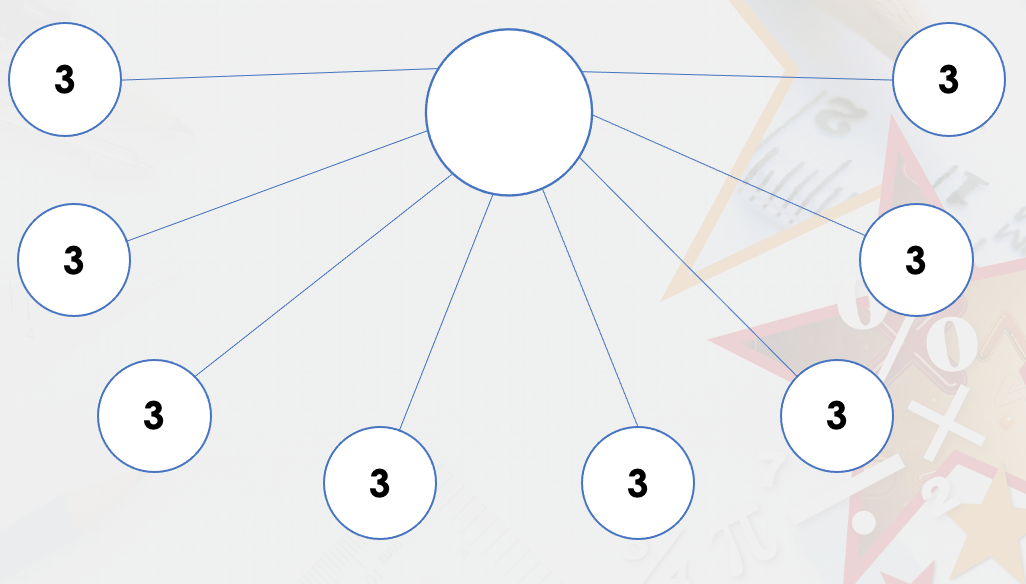 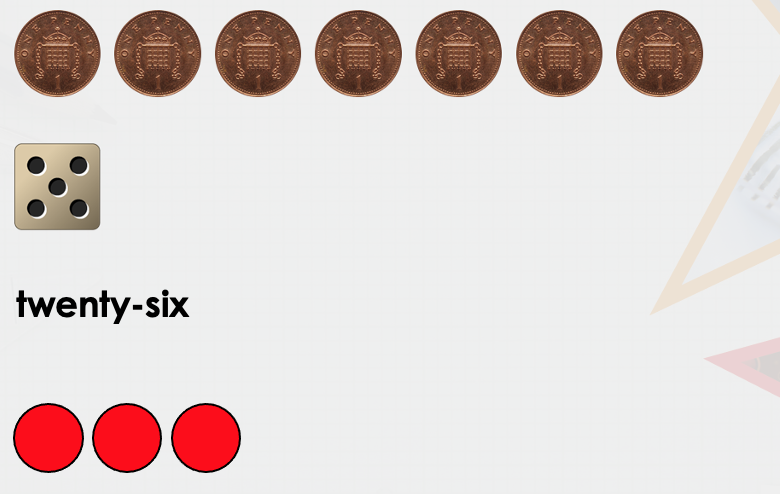 Year 3on a whiteboard
Year 4on a whiteboard
True or false?
Three groups of three is fifteen.
True or false?











There are 18 giraffes.
Each giraffe has 1 tail.
18 x 1 = 19
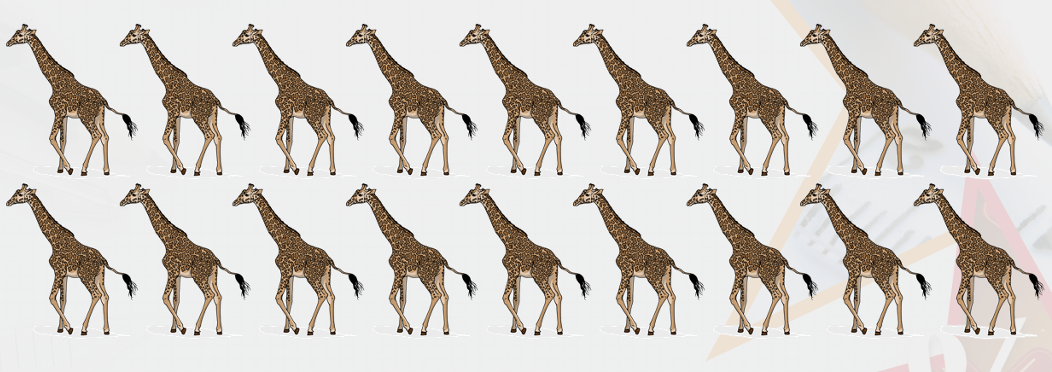 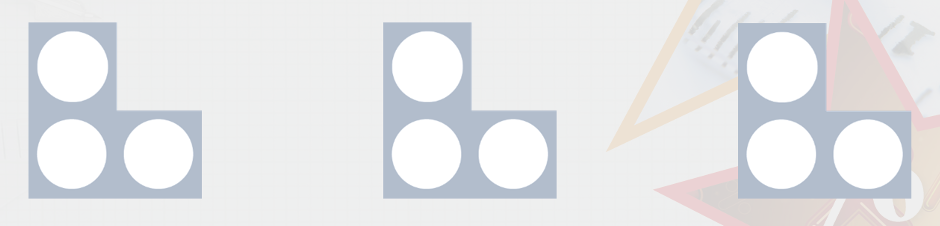 Year 3on a whiteboard
Year 4on a whiteboard
Sort the gems into groups of 3 and complete the statement.










___ lots of 3 = ___
Add the symbols <. > or = to make the following statements correct.
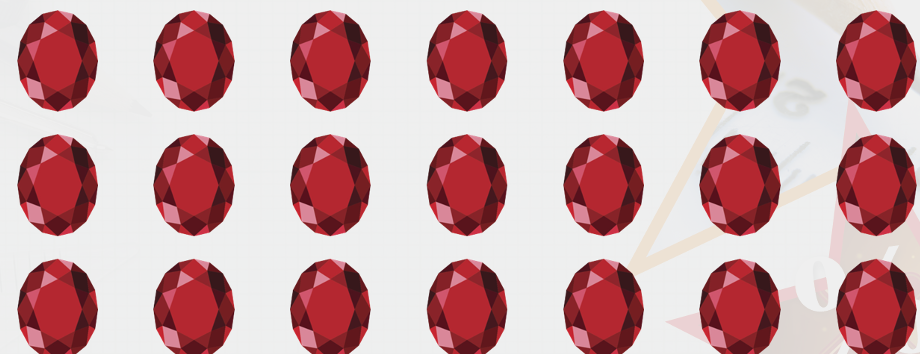 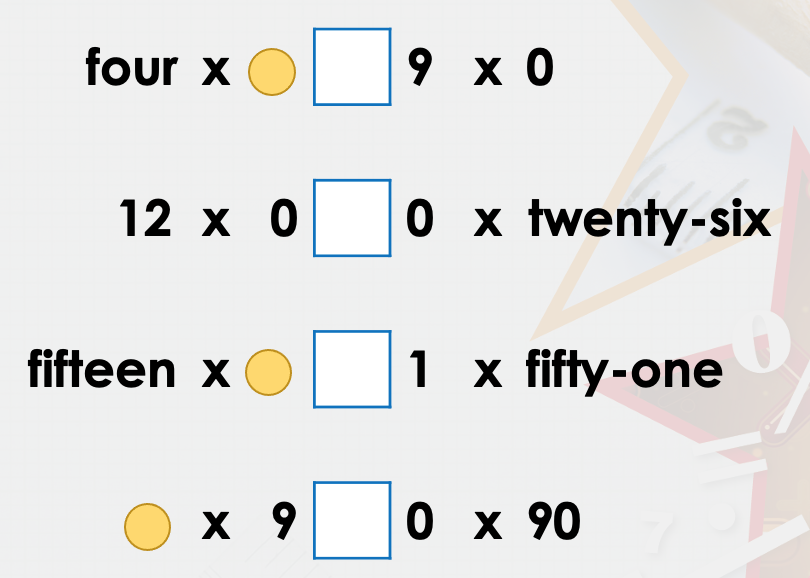 Year 3on a whiteboard
Year 4on a whiteboard
Match the representation to the multiplication.
Miley says,












Is she correct?
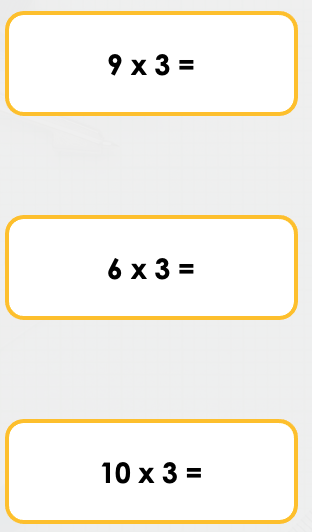 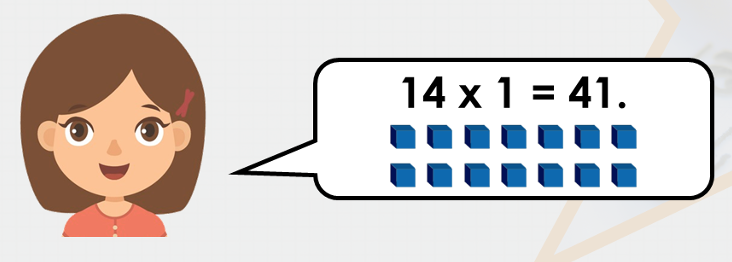 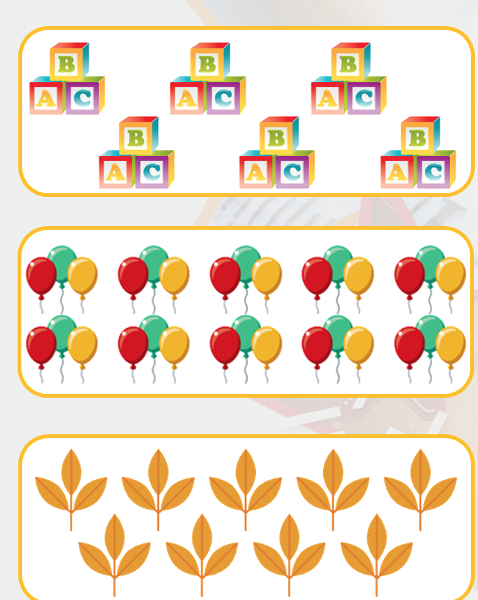 Lightbulb challenge
Year 3
Year 4
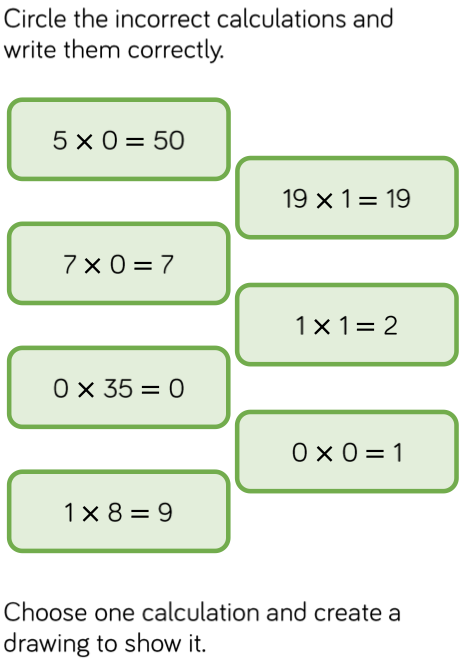 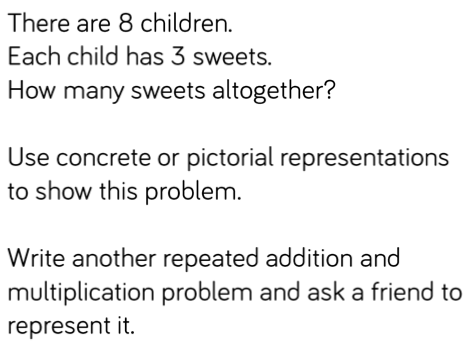